PROGRAMAÇÃO
MANHÃ
PROGRAMAÇÃO
TARDE
[Speaker Notes: Juliana]
Concepção Metodológica da Participação Social nos Planos de Manejo
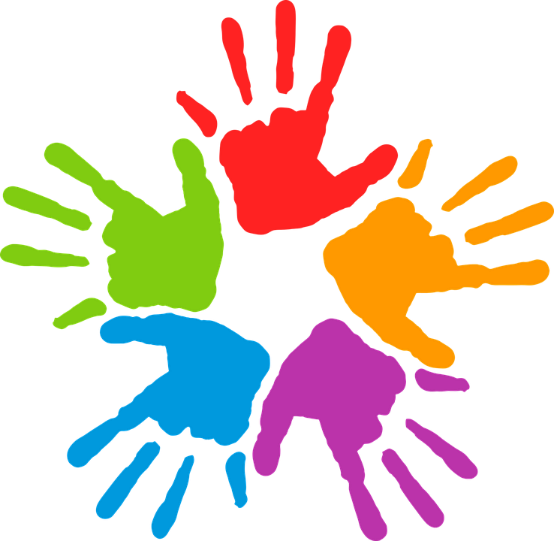 DIRETRIZES QUE ORIENTAM A ELABORAÇÃO DA METODOLOGIA
Participação em todos os níveis e momentos de elaboração do Plano
Oferecimento de orientação, condições e oportunidades de participação
Garantia de pluralidade e respeito às condições de participação
Reconhecimento de que os são passíveis de complementação
Esclarecimento sobre os momentos e instâncias de Consulta Pública e formas de participação
Organização e Planejamento
ETAPAS NA ELABORAÇÃO DOS PLANOS DE MANEJO
Diagnóstico
PRÉ-caracterização
PRÉ-zoneamento
PREVISÃO de programas
PROCESSO de aprovação do Plano de Manejo
FASE DE CONSULTA PÚBLICA E DELIBERAÇÃO
CANAIS PARA CONTRIBUIÇÕES AO PLANO DE MANEJO
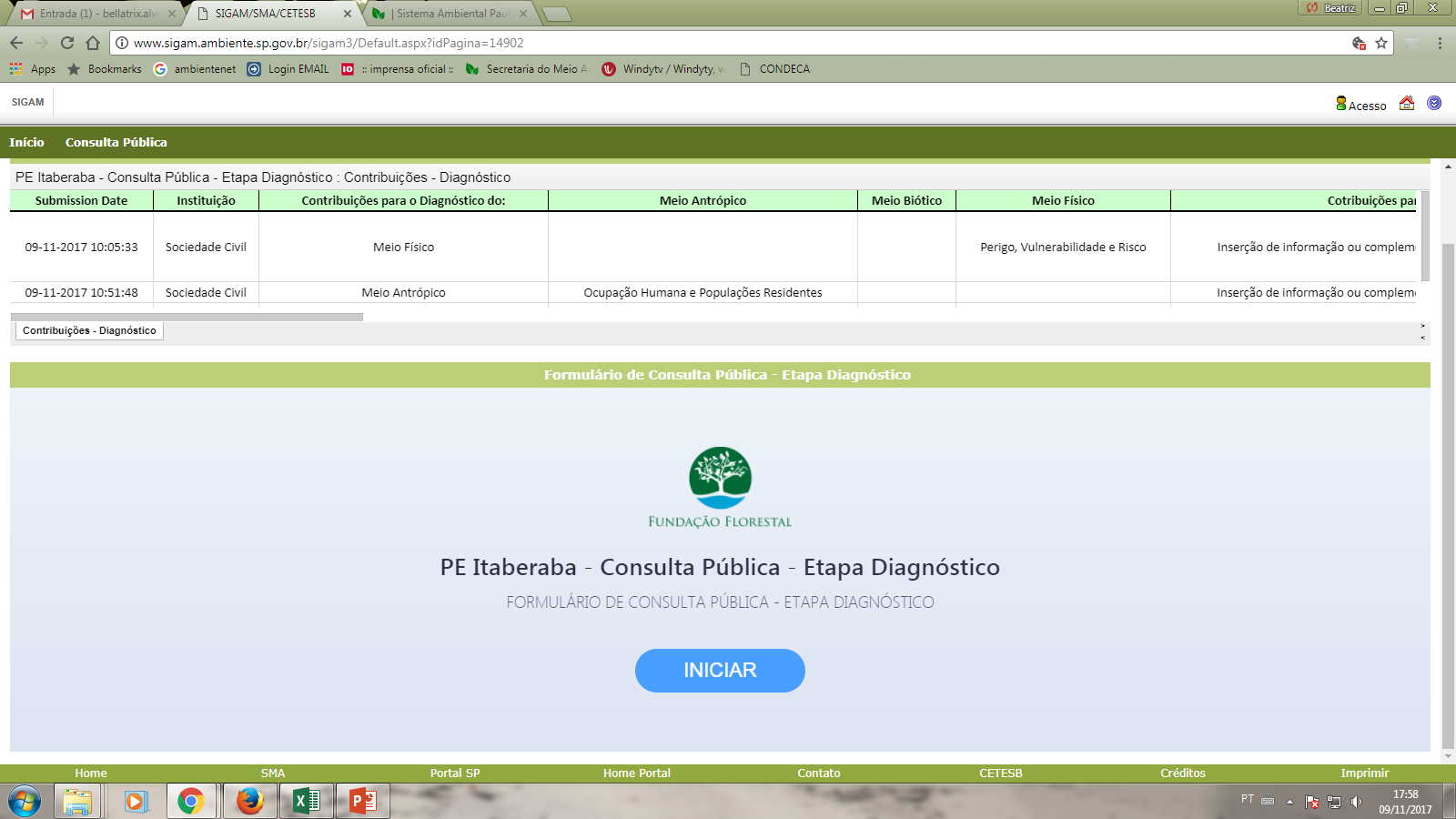 EE Santa Maria – Consulta Pública – Etapa Diagnóstico
OFICINAS
Caracterização 
Zoneamento 
Programas de Gestão
Durante o processo de consulta via Conselhos 10/05
PORTAL PLANOS DE MANEJO
www.ambiente.sp.gov.br/consulta-planosdemanejo
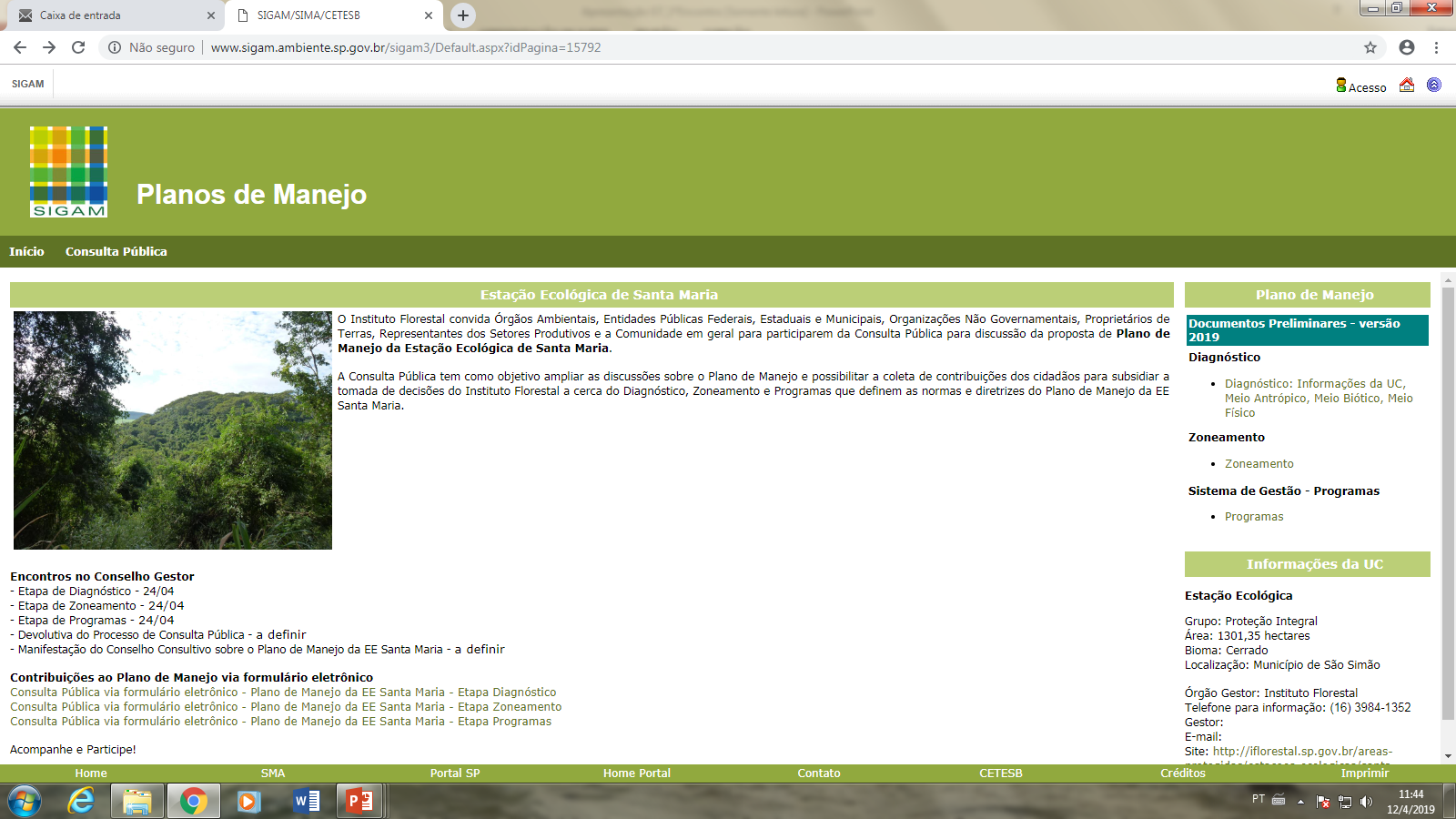 CONSULTA PÚBLICA VIA FORMULÁRIO ELETRÔNICO
www.ambiente.sp.gov.br/consulta-planosdemanejo
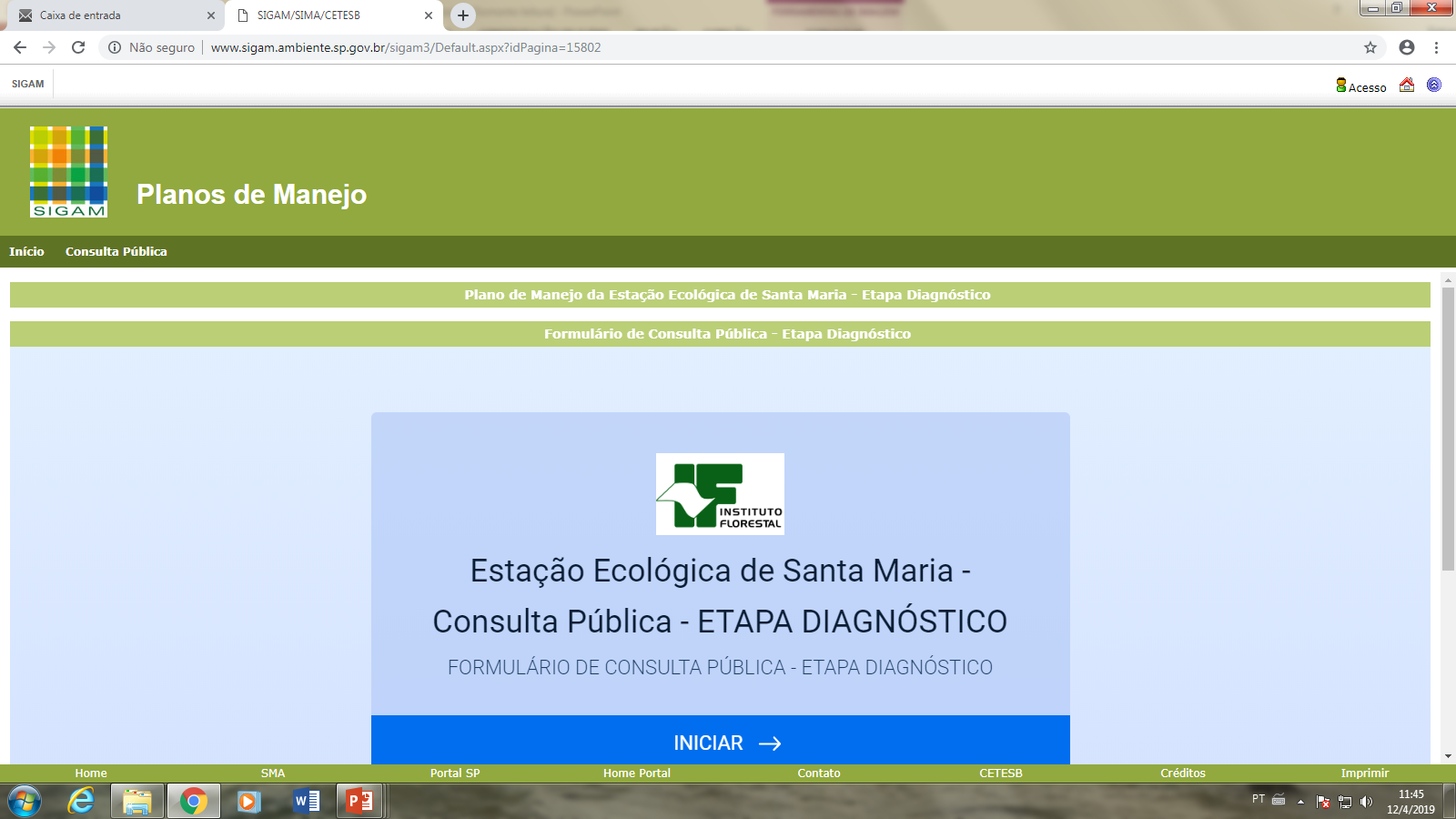 CONSULTA PÚBLICA VIA FORMULÁRIO ELETRÔNICO
www.ambiente.sp.gov.br/consulta-planosdemanejo
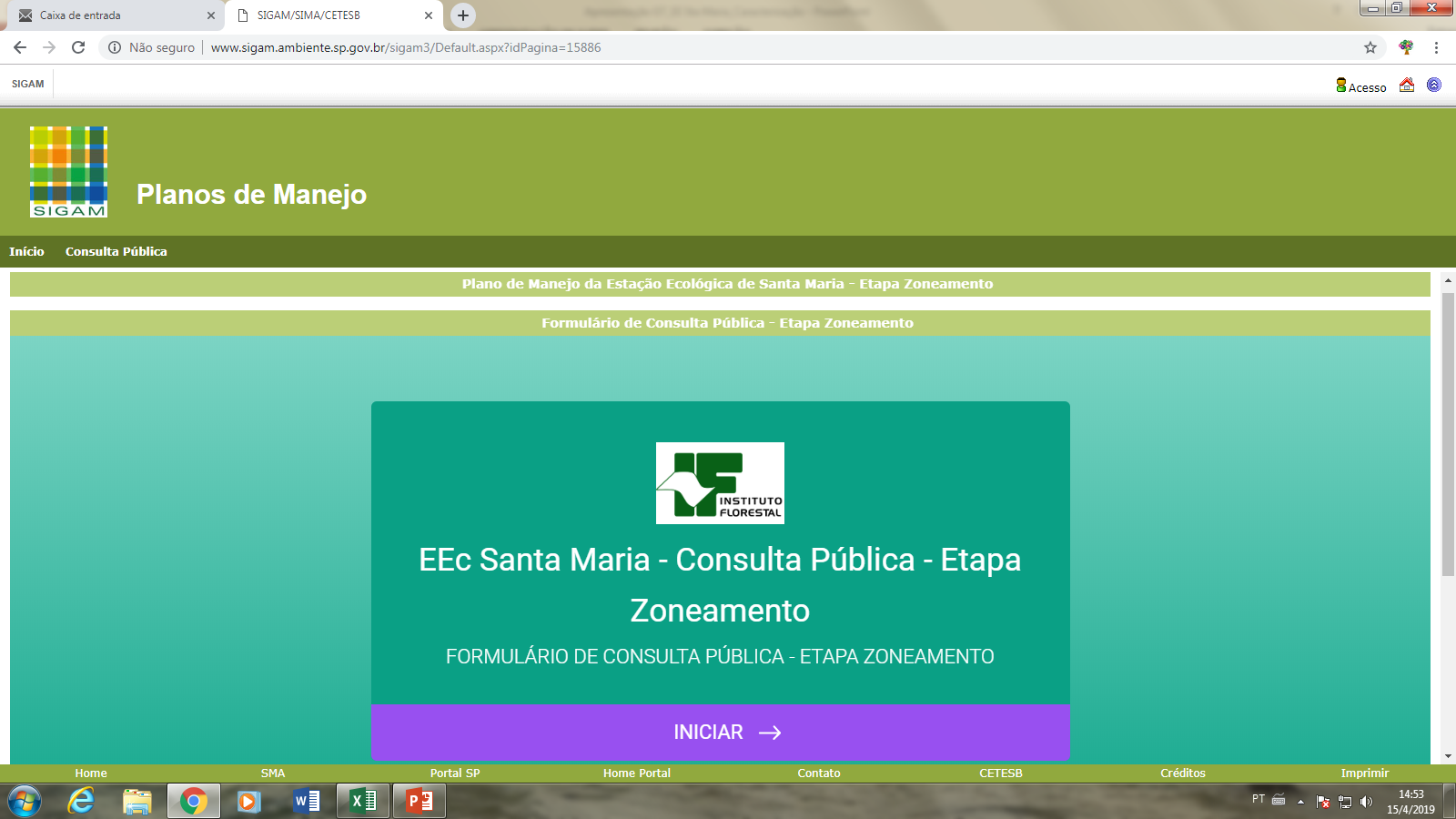 CONSULTA PÚBLICA VIA FORMULÁRIO ELETRÔNICO
www.ambiente.sp.gov.br/consulta-planosdemanejo
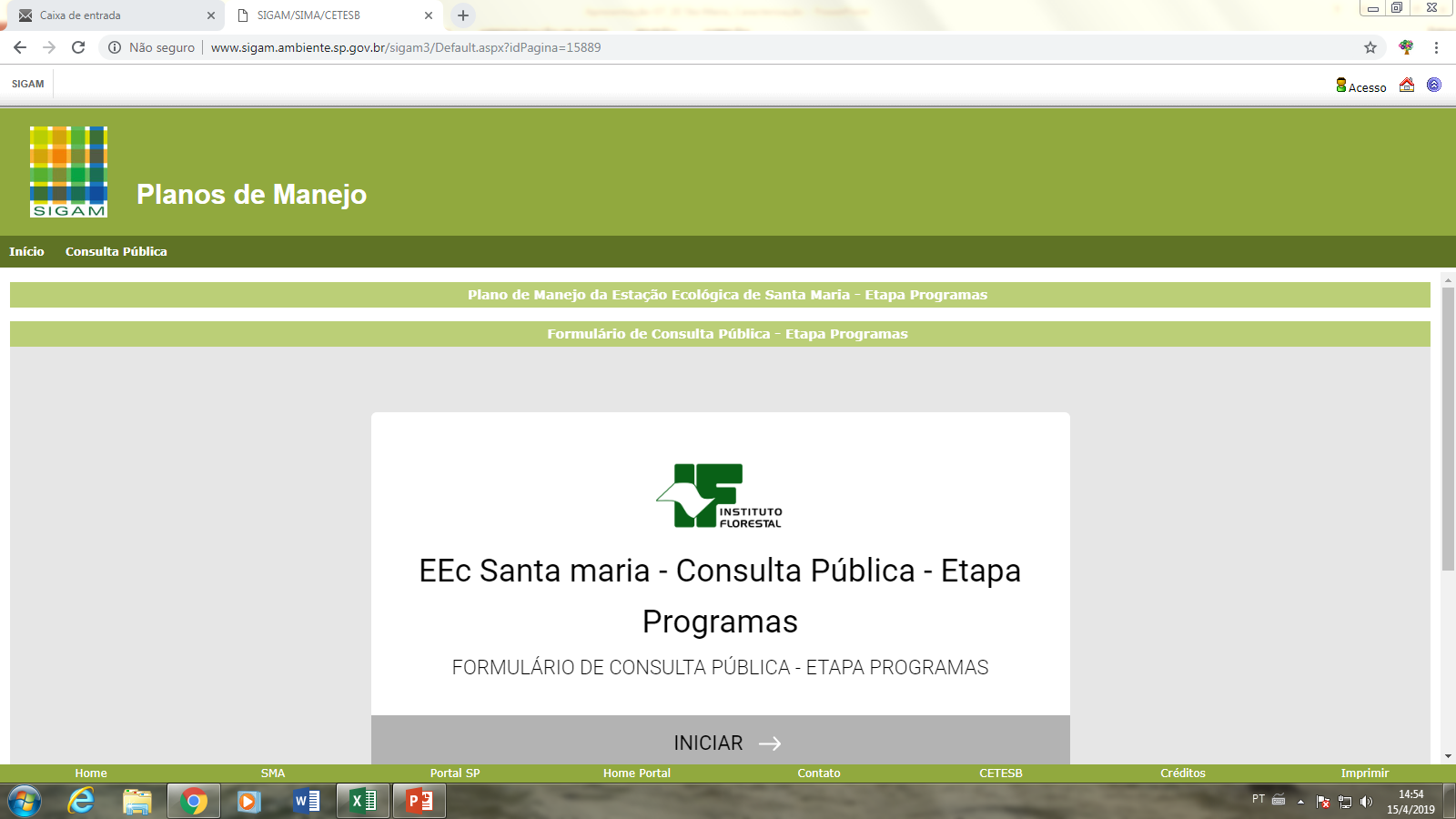 ETAPA DIAGNÓSTICO/CARACTERIZAÇÃO
OBJETIVOS:
Compartilhar os resultados do processo de elaboração do Plano de Manejo e possibilitar a coleta de contribuições da sociedade ao diagnóstico da Unidade de Conservação.
PARTICIPAÇÃO E COLETA DE CONTRIBUIÇÕES
Levantamento, no território da UC, identificando: 
Ameaças:
Potencialidades: 
Perspectivas:
ETAPA ZONEAMENTO
OBJETIVOS:
Proporcionar o contato inicial dos participantes com o conteúdo do Zoneamento da UC e possibilitar a coleta de contribuições da sociedade quanto ao desenho das zonas e áreas e quanto às normas contidas no zoneamento.
PARTICIPAÇÃO E COLETA DE CONTRIBUIÇÕES
Contribuições:
Alteração/ Sugestão ao desenho (perímetro) das zonas e áreas
Discordância ou Inserção de Normas ao Zoneamento da UC
ETAPA PROGRAMAS
OBJETIVOS:
Compartilhar os problemas da unidade elencados como principais e seus fatores e coletar contribuições para a proposta de as ações e atividades no âmbito dos Programas de Gestão que visem mitiga-los ou reduzi-los.
PARTICIPAÇÃO E COLETA DE CONTRIBUIÇÕES
Em cada um dos Programas de Gestão, propor, a partir dos problemas e fatores relacionados:
Ações
Atividades
ETAPA DEVOLUTIVA E MANIFESTAÇÃO DO CONSELHO
OBJETIVOS:
Expor os resultados e as justificativas sobre as contribuições colhidas, nas oficinas realizadas no espaço do Conselho e nos formulários eletrônicos e possibilitar a Manifestação do Conselho sobre o documento preliminar do Plano de Manejo da UC.
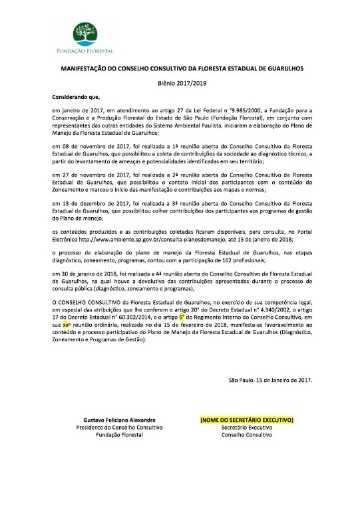 MANIFESTAÇÃO DO CONSELHO:
Destinada a apontar o posicionamento do Conselho ao documento preliminar do Plano de Manejo (favorável ou desfavorável), além de apontar possíveis pontos de divergência em relação aos resultados sobre as contribuições colhidas ao longo do processo.
FASES DE CONSULTA PÚBLICA E DELIBERAÇÃO
Coleta de contribuições no Conselho e online
Processamento pelo órgão gestor 
(FF e IF)
Validação das alterações pelo Comitê de Planos de Manejo
Análise e parecer CTBio
Entrega de documentação 
(Plano + Relatório) ao CONSEMA
Devolutiva e manifestação do Conselho
Plenária CONSEMA
Dinâmica
Etapa Caracterização
Coleta de contribuições
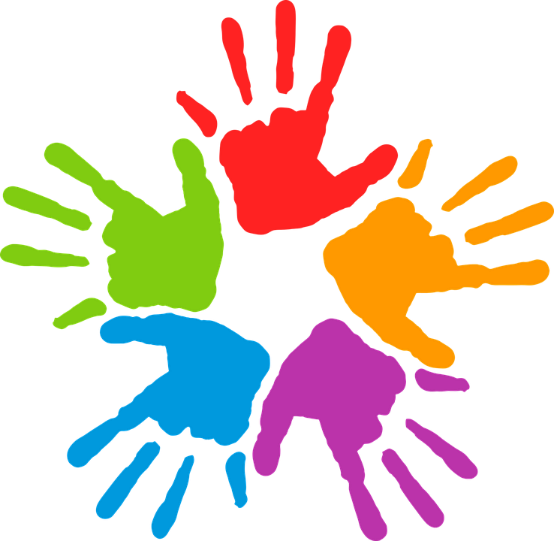 ETAPA DIAGNÓSTICO/CARACTERIZAÇÃO – DINÂMICA
1
Organização do espaço
2
mapa
mapa
mediador
Mural com mapas do diagnóstico com pesquisadores temáticos
ETAPA CARACTERIZACÃO – DINÂMICA
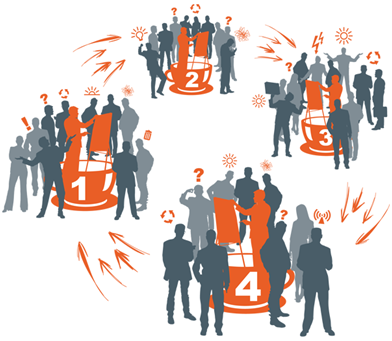 Rodadas – 30 minutos

Passo 1 -  Reconhecimento do mapa (5’)
Passo 2 – Pergunta orientadora
Passo 3 – Respostas registradas e localizadas no mapa (10’)
Passo 4 – Interações e complementações (10’)
Passo 5  - Síntese das contribuições (5’)
Passo 6 - Troca de mesa (indicada pelo facilitador).
Quais são e onde estão as ameaças à UC?
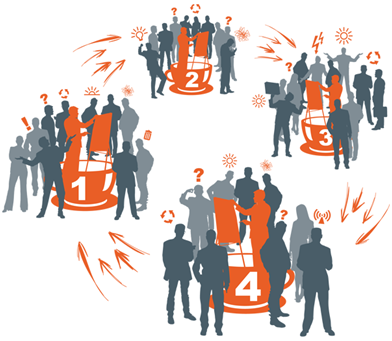 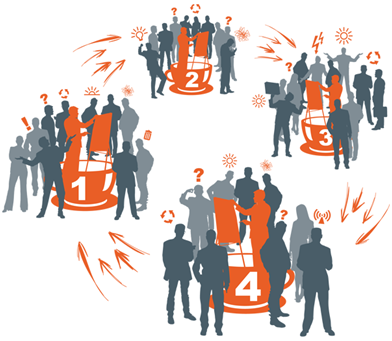 Quais são e onde estão as potencialidades da  UC?
ETAPA DIAGNÓSTICO – DINÂMICA
Quais são suas expectativas para as UC nos próximos cinco anos?
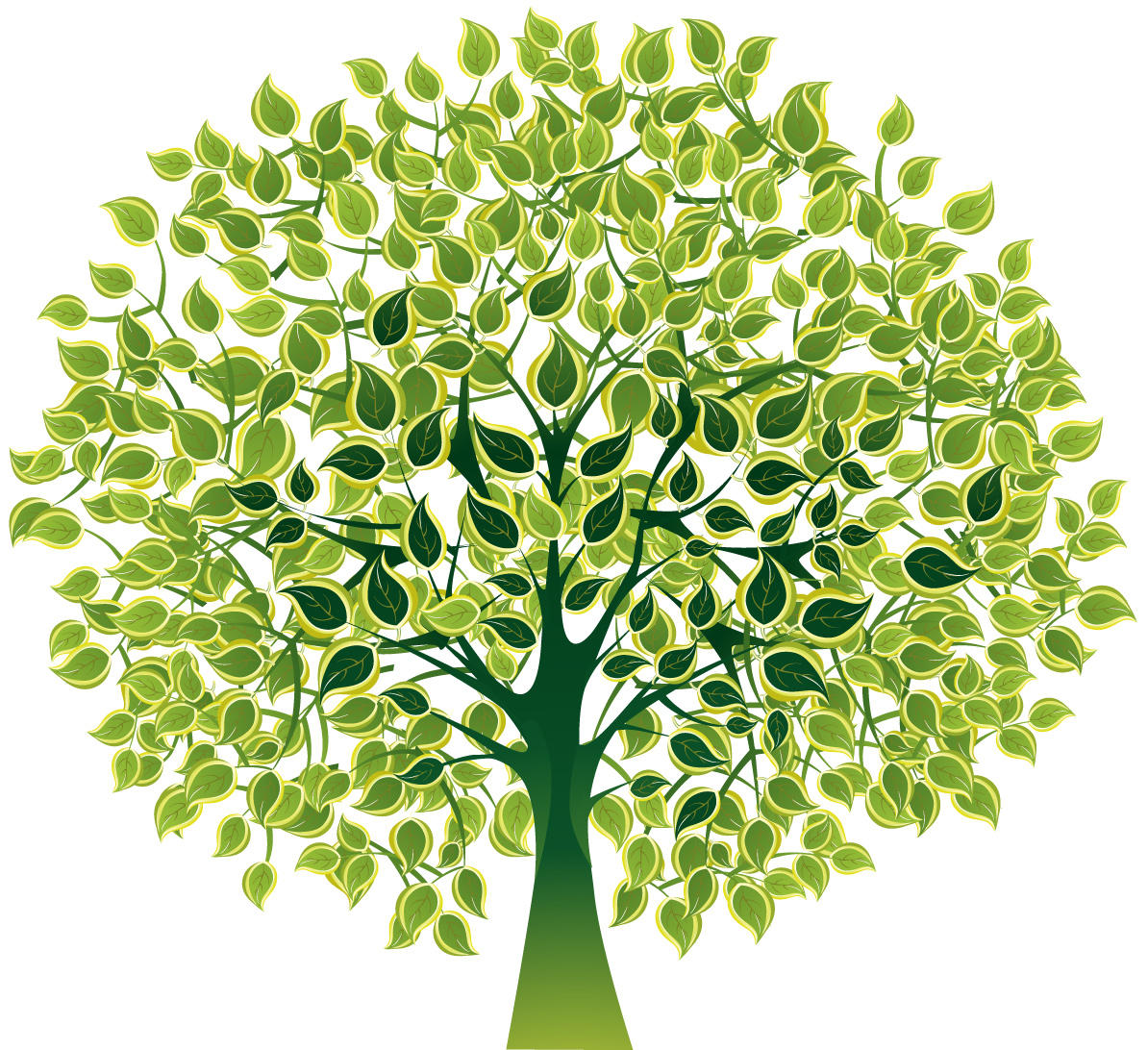 Dinâmica
Etapa Zoneamento
Coleta de contribuições
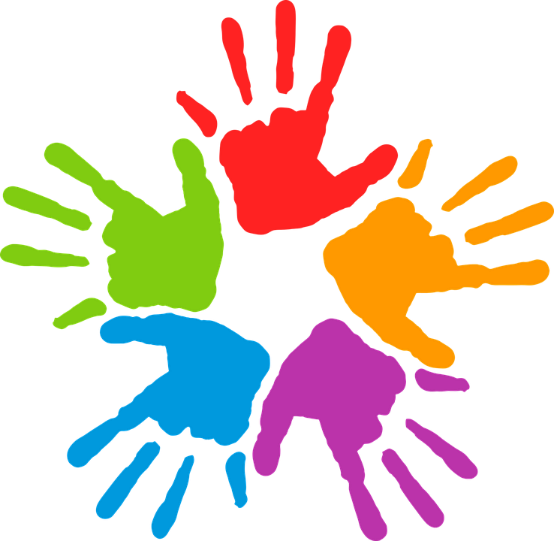 PROPOSTA DE DINÂMICA
Discussão e Contribuições ao PERÍMETRO e às NORMAS
EE Santa Maria
1
Estação Zoneamento
(perímetros das zonas e áreas)
2
Consulta
mapa
mediador
Zona de Amortecimento
Zoneamento Interno
mediador
Mural com painel do zoneamento
mediador
mapa
Mural com painel do zoneamento
Dinâmica
Etapa Programas
Coleta de contribuições
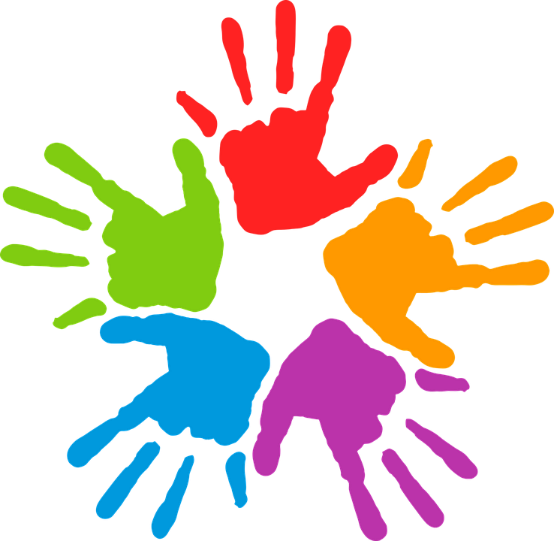 DISCUSSÃO E CONTRIBUIÇÕES AOS PROGRAMAS
Os participantes se dirigem às mesas que lhes interessam, ficando nelas o tempo necessário dentro da programação.
4
1
2
Programa C
Programa D
3
Painel programa
30 min.
30 min.
Ambas as UC a cada mesa/programa
5
Painel programa
mediador
mediador
Programa E
30 min.
Painel programa
Programa A
30 min.
30 min.
Painel programa
Painel programa
mediador
mediador
Programa B
Mural com painel do zoneamento
Mural com painel do zoneamento
mediador
Painéis para Coleta de Contribuições aos PROGRAMAS
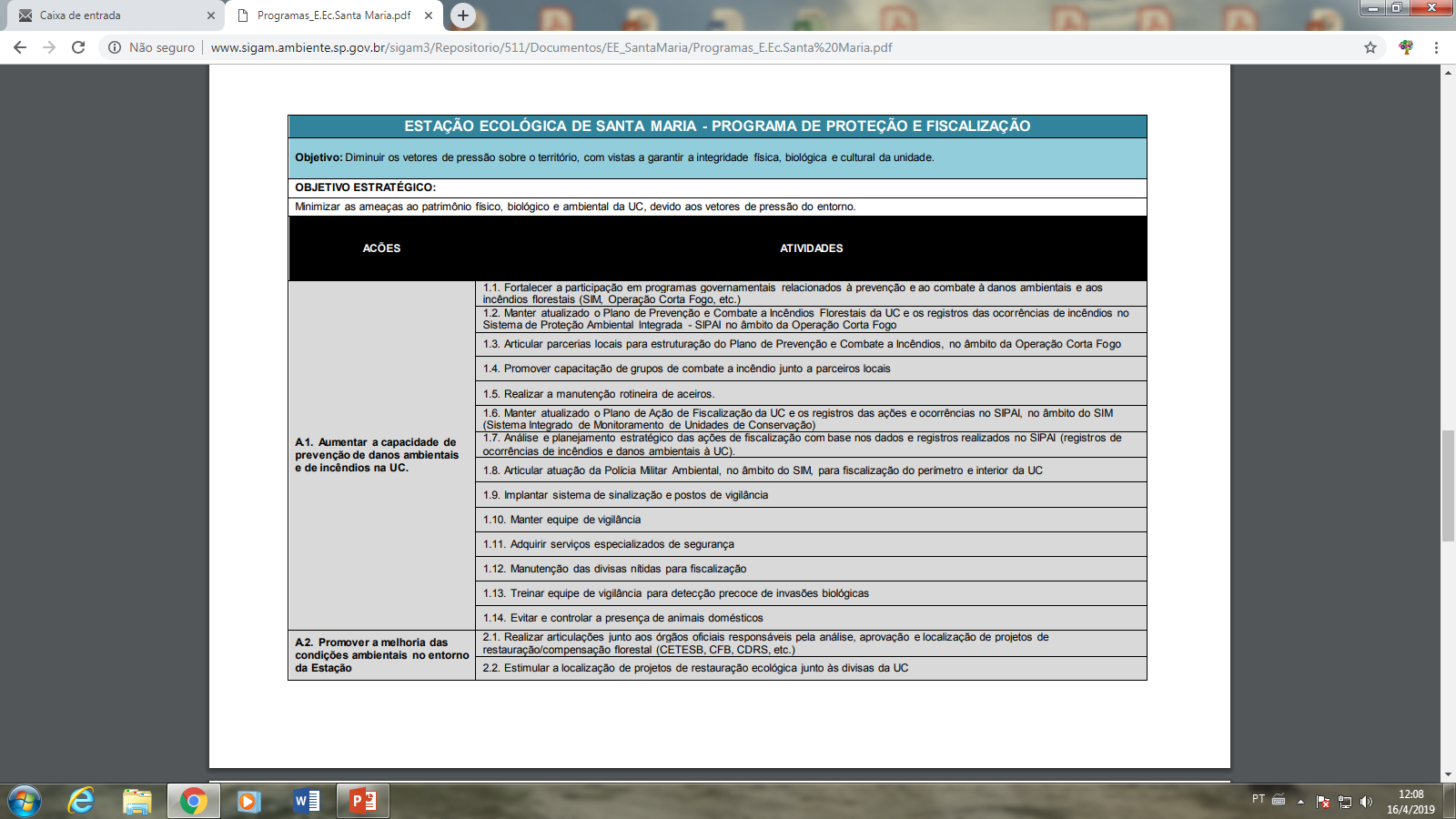 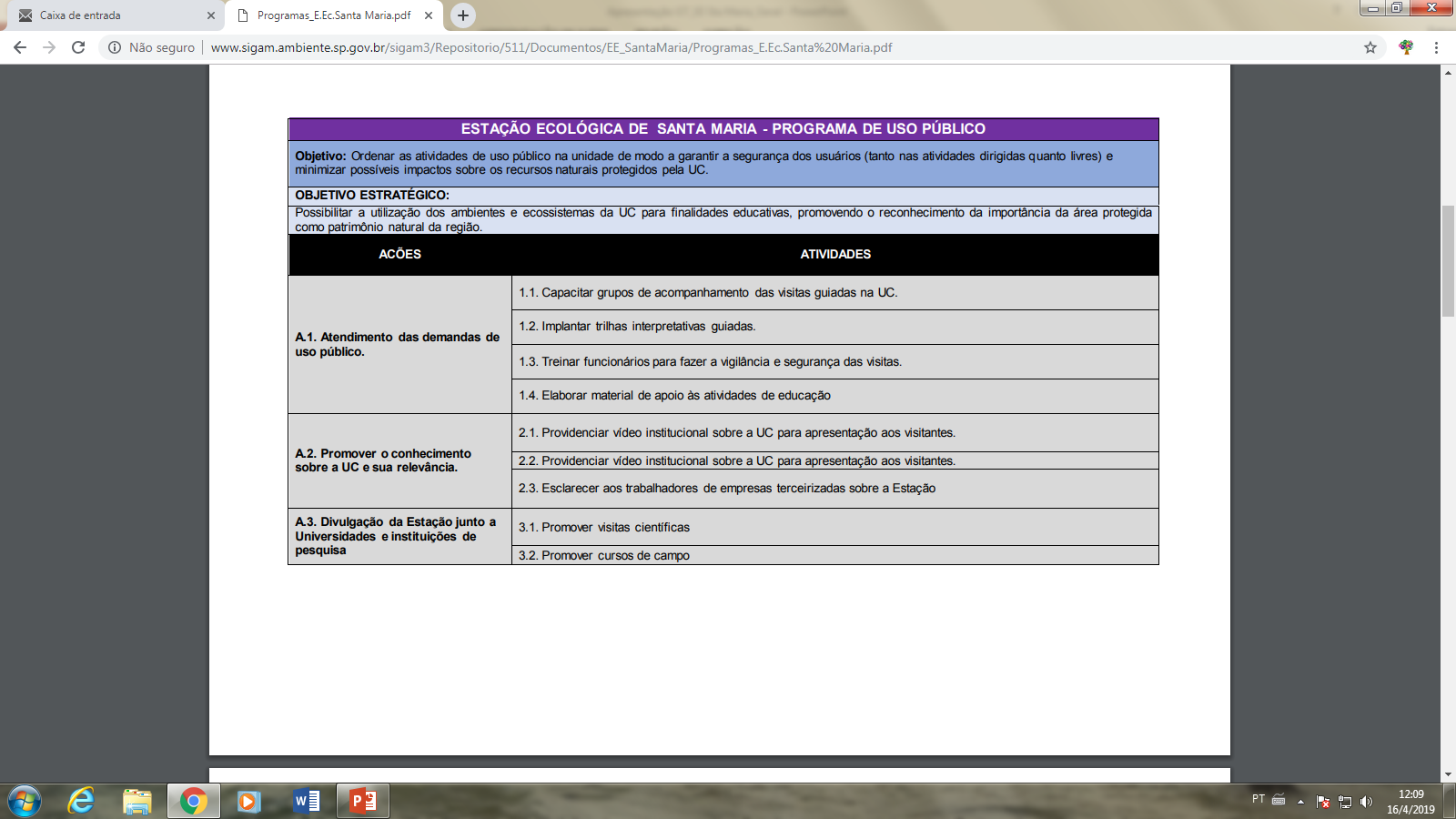